Муниципальное профессиональное объединение учителей естественно-научного цикла (физика, химия, биология)
Верещагинского городского округа
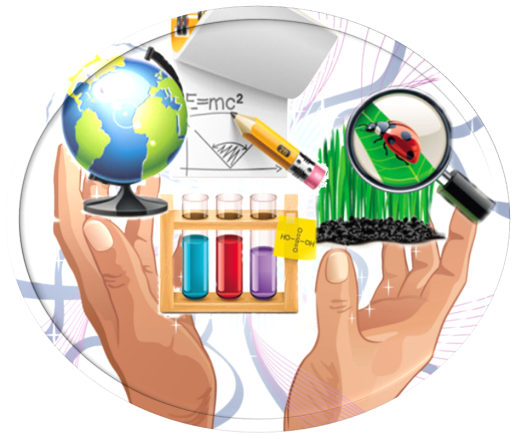 МПО учителей ЕНЦ Верещагинского ГО
Блокнот встречи

Регламент: 10.00 – 10.50
     10.00 – 10.05     Регистрация участников МПО в чате.
10.05-10.10       Приветствие участников МПО, видеоролик «Визитка МПО» (Пьянкова Р.Д., Степанова И.И., методисты МБОУ «ВОК»). 
10.10-10.40    Презентация  «Итоги деятельности МПО за 2021-2022учебный год и задачи на следующий учебный год» (Карасева С.Г., руководитель  МПО)
10.40-10.45    Рефлексивные выводы (участники МПО).-5 мин.
10.45-10.50    Напутствие, видеоролик «От мысли к действию»(Пьянкова Р.Д., Степанова И.И., методисты МБОУ «ВОК»).
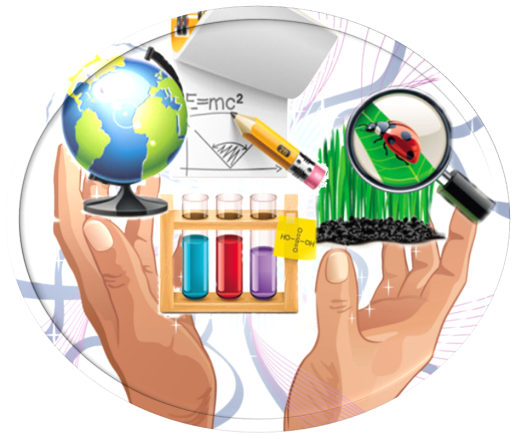 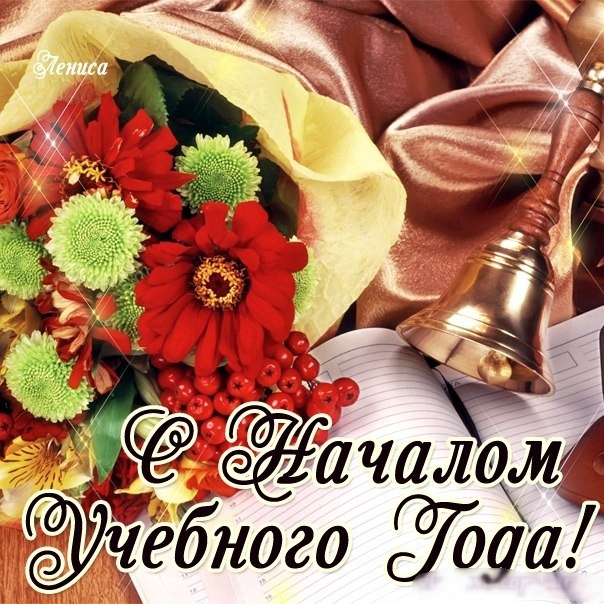 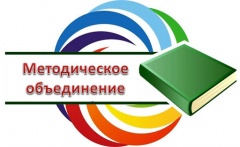 Естественные науки- науки о природе
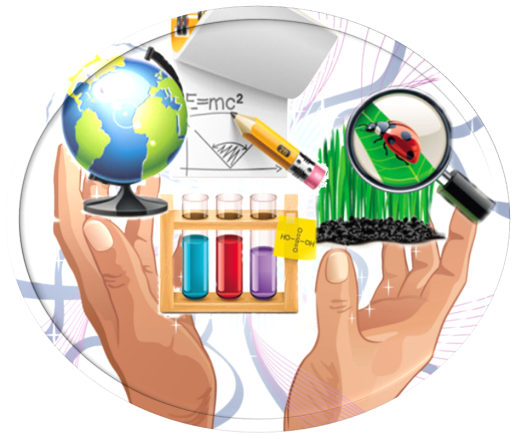 физика
7
биология
ф+др= 6
5
Х+б=5
х+б+ф=1
Х(б)+др=4
ХИМИЯ
1
МПО учителей ЕНЦ Верещагинского ГО
Анализ деятельности МПОза 2020 – 2021 учебный год
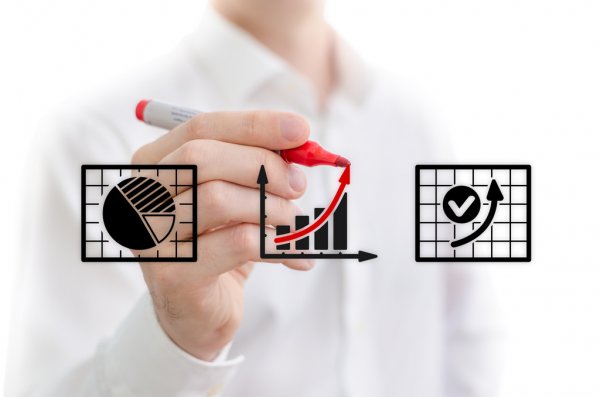 ЦелИ муниципальных профессиональных объединений педагогических работников
повышение качества общего образования в условиях модернизации образования;
совершенствование методической работы с педагогическими работниками;
учебно-методическая поддержка;
повышение профессиональной компетентности педагогических и руководящих работников образовательных организаций;
создание единого информационно-педагогического пространства на территории Верещагинского городского округа
ДИНАМИКА РЕЗУЛЬТАТОВ ОГЭ В РАЗРЕЗЕ ПРЕДМЕТОВ
Средний балл
ДИНАМИКА СРЕДНЕГО БАЛЛА ЕГЭВ РАЗРЕЗЕ ПРЕДМЕТОВ
Высокобалльники ЕГЭ
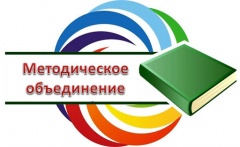 МПО учителей ЕНЦ Верещагинского ГО
Муниципалитеты – лидеры  по среднему  баллу ЕГЭ-2022
         русский язык – 11 место
         математика(профиль) – 4 место
         по всем предметам – 5 место
         по доле высокобалльников – 12 место
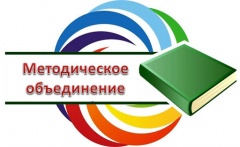 МПО учителей ЕНЦ Верещагинского ГО
МИО «Звезда»
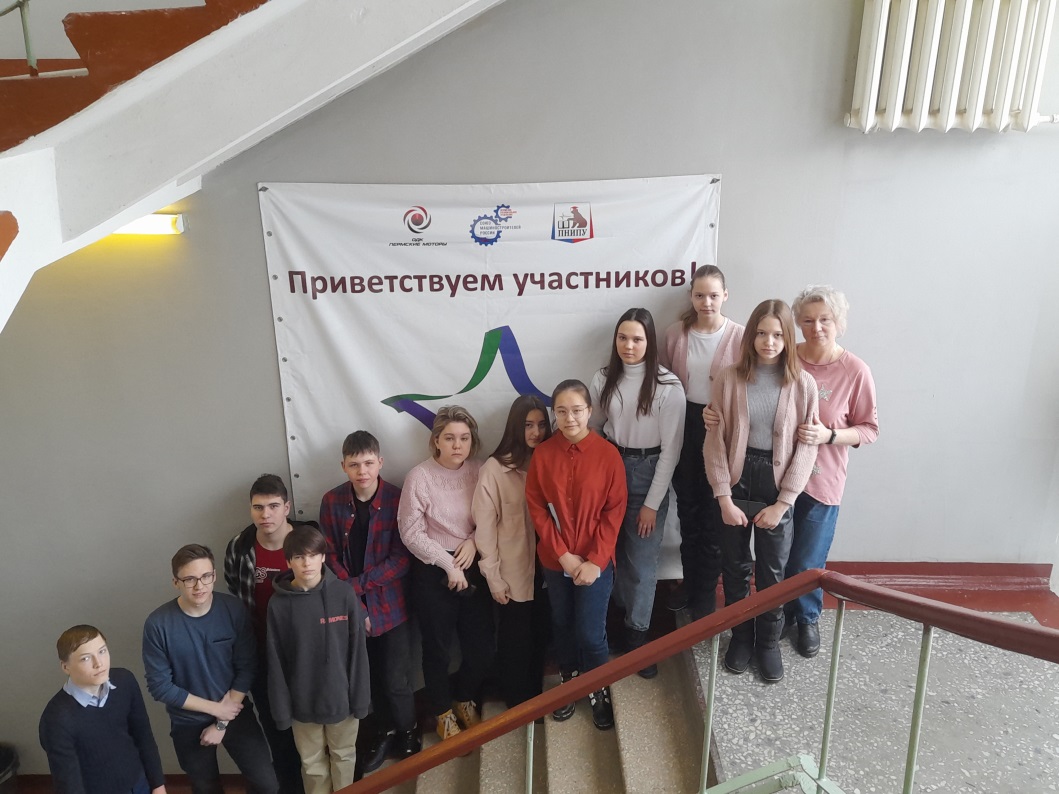 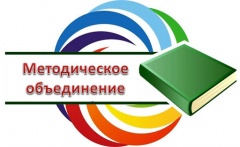 МПО учителей ЕНЦ Верещагинского ГО
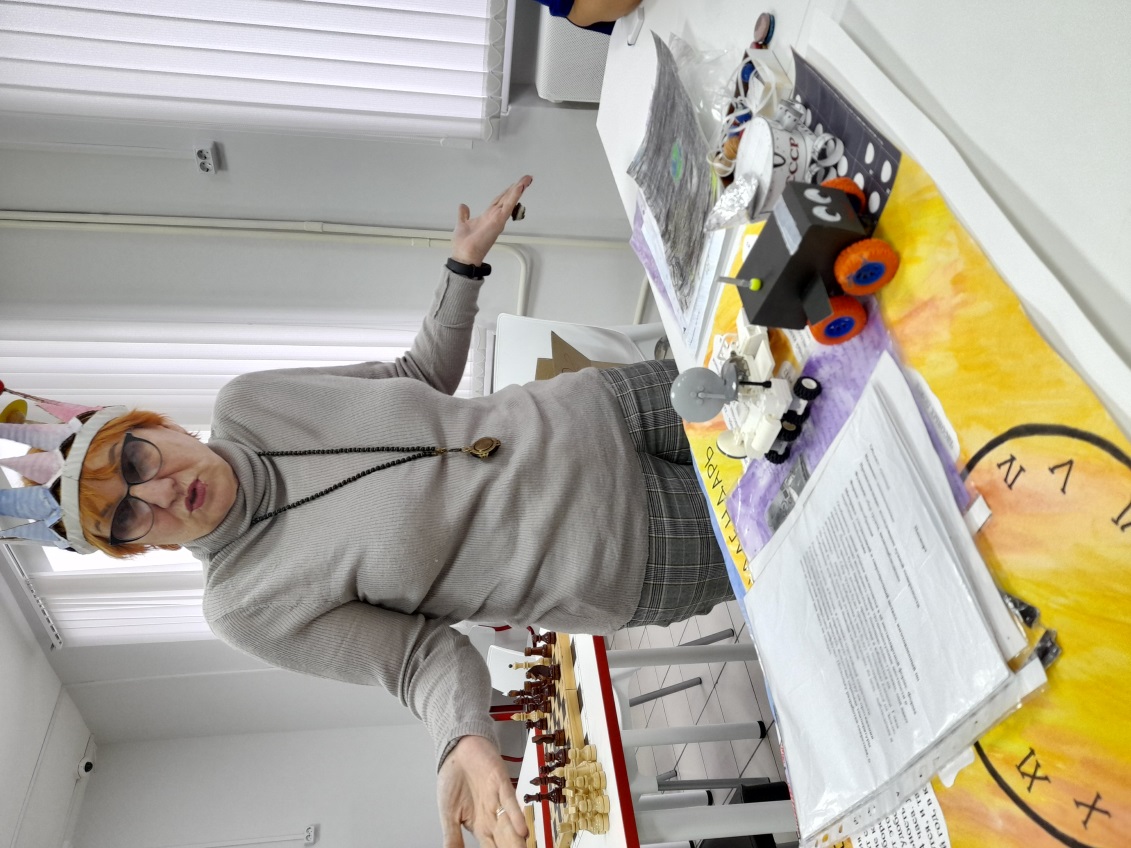 Открытие школьного музея космонавтики
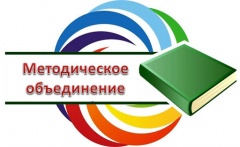 МПО учителей ЕНЦ Верещагинского ГО
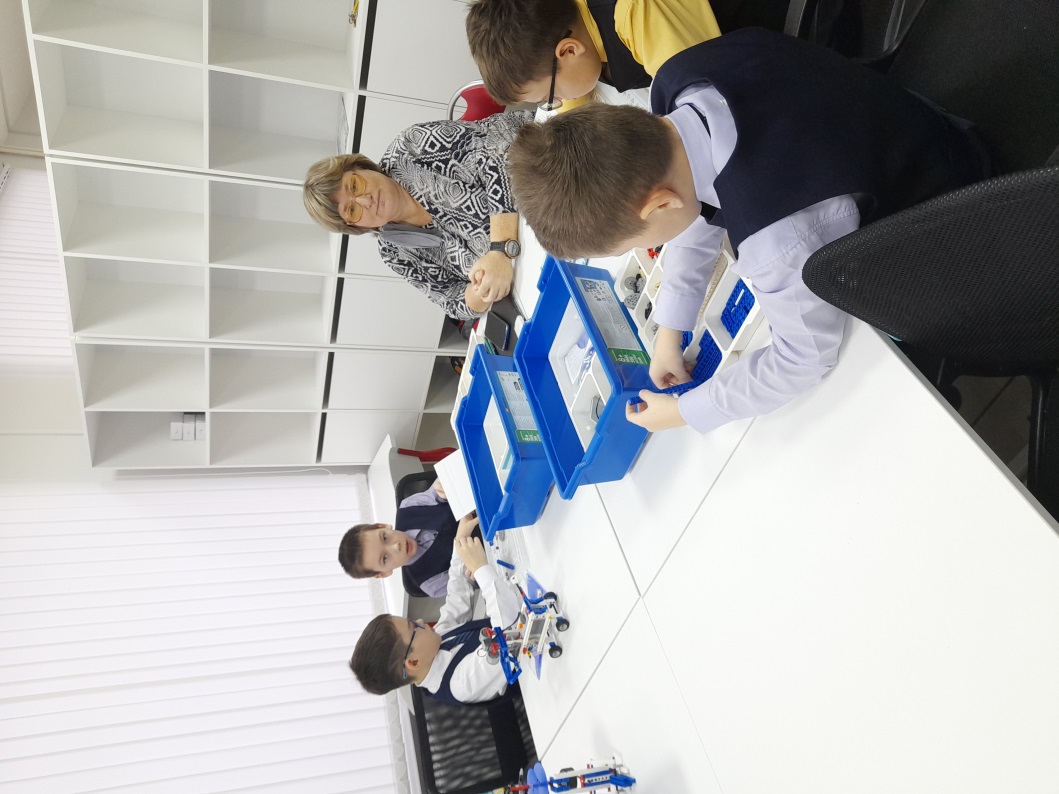 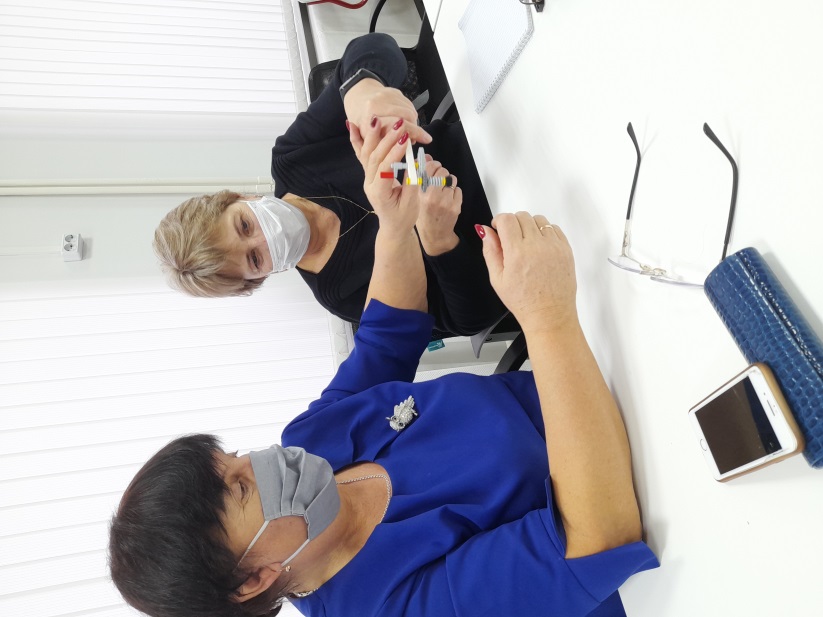 Интеграция основного и дополнительного образования
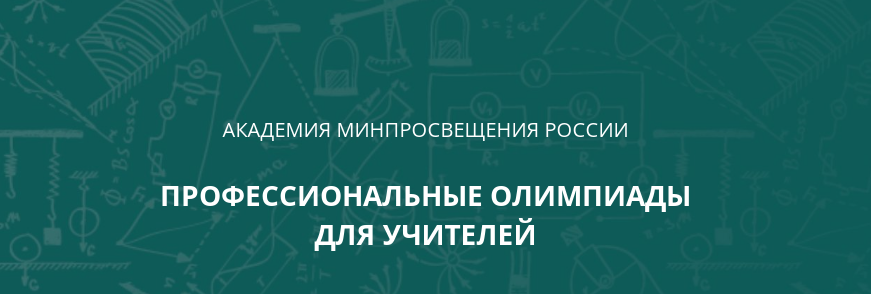 Всероссийская
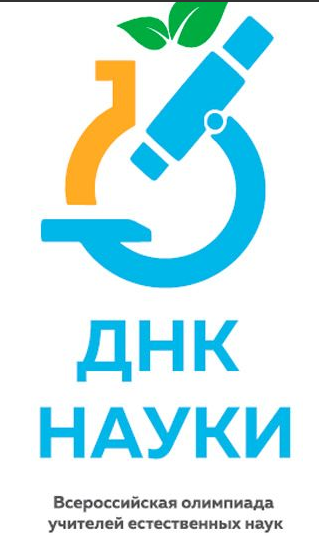 Практический семинар по решению олимпиадных задач по физике
27 октября 2021г
Ведущий специалист: Томилова В.С.
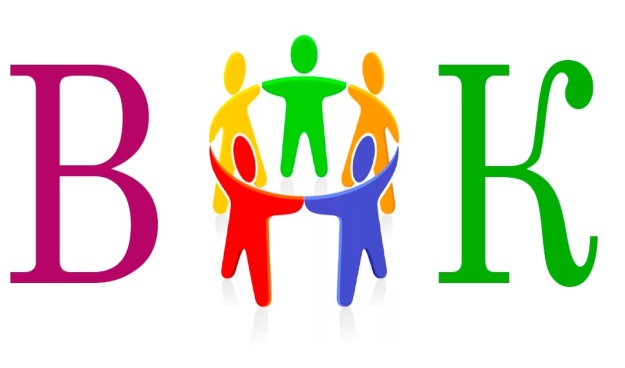 Методическая тема 2022 – 2023 учебного года «Урок в свете требований обновленных ФГОС»
Задачи на 2022-2023 учебный год
Оптимизация проводимых проверочных и иных диагностических работ в рамках работы МПО;
Качественная подготовка контрольно-измерительных материалов для проведения контрольно-оценочных процедур муниципального уровня (тренировочных экзаменов);
Проведение анализа результатов тренировочных экзаменов и рассмотрение на заседании МПО с формированием адресных рекомендаций ОО;
Участие педагогов в оценке предметных и методических компетенций;
 Повышение квалификации педагогов в соответствии с обновленными ФГОС;
Качественное и расширенное ведение документации МПО.
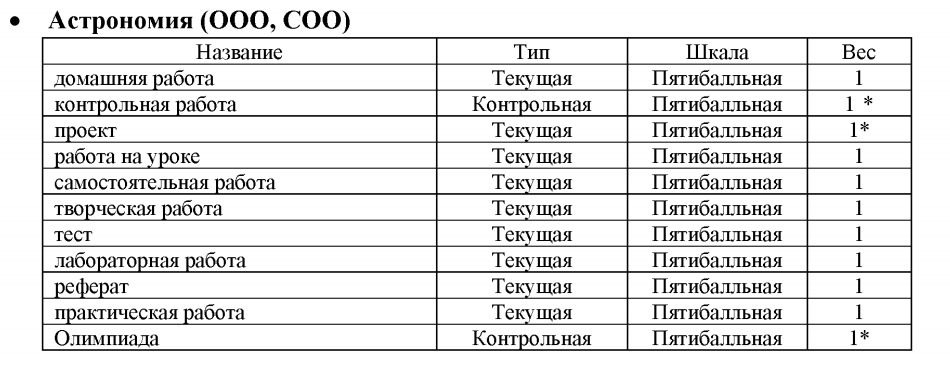 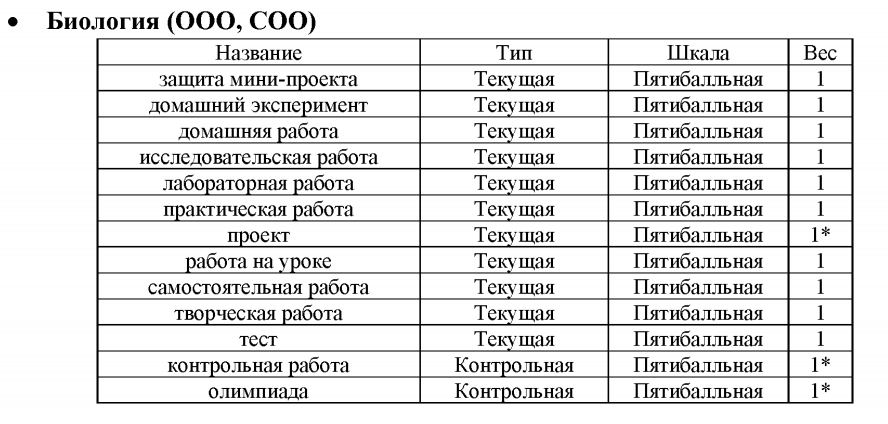 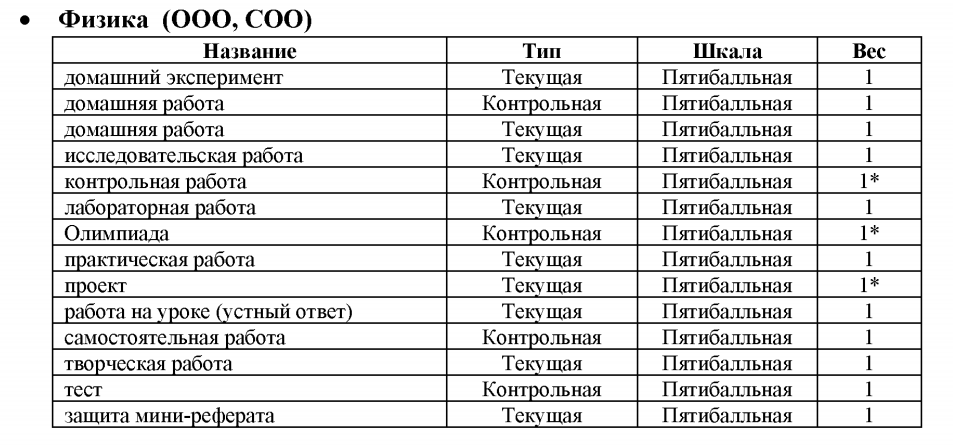 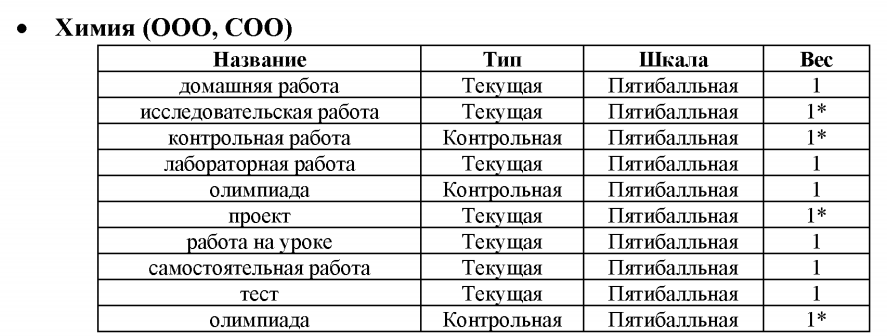 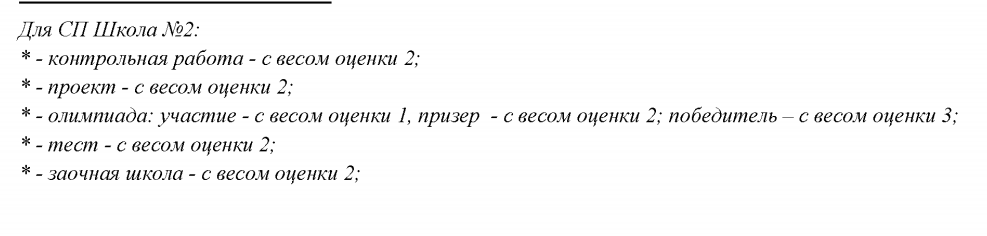 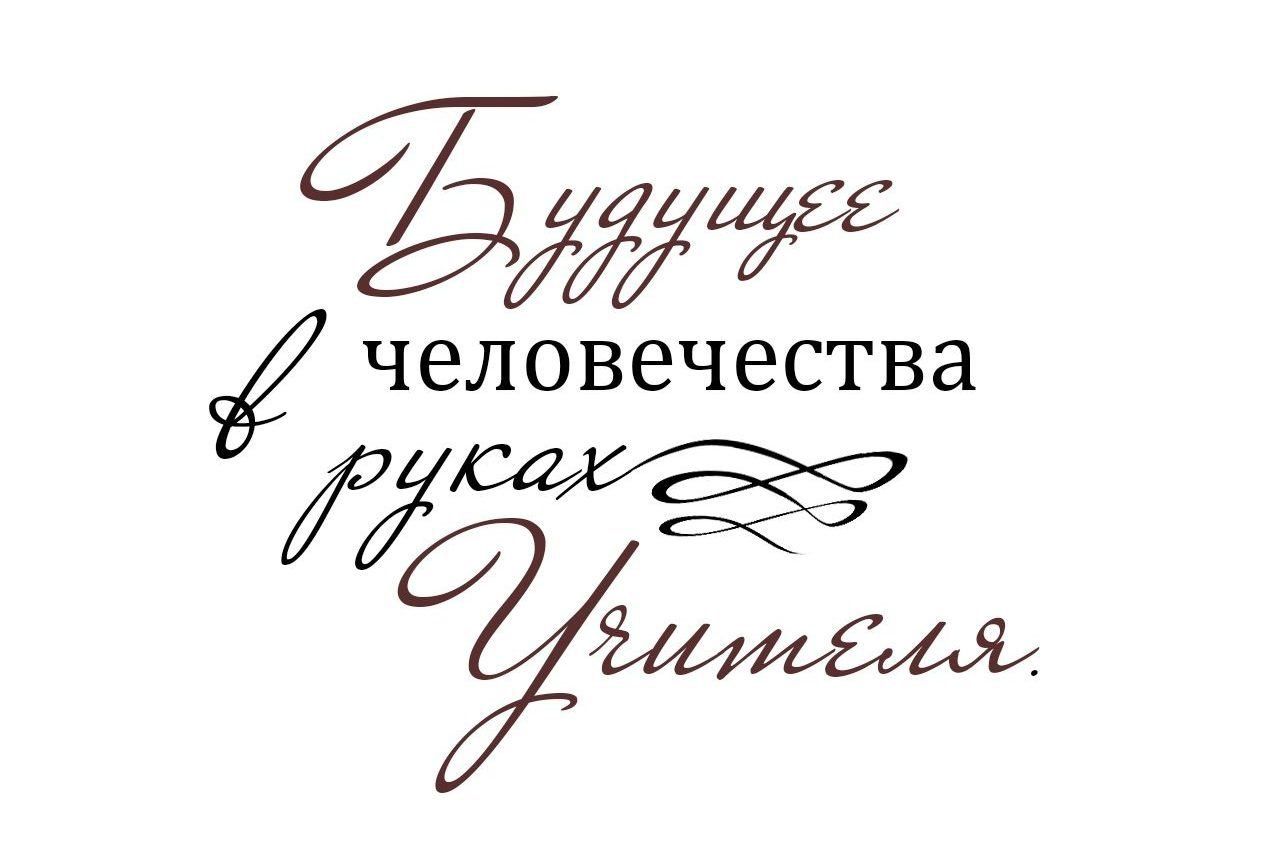